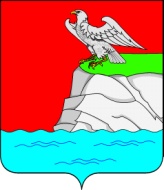 Отчет 
Главы Введенско-Слободского 
сельского поселения за 2016 год 
и задачах на 2017 год
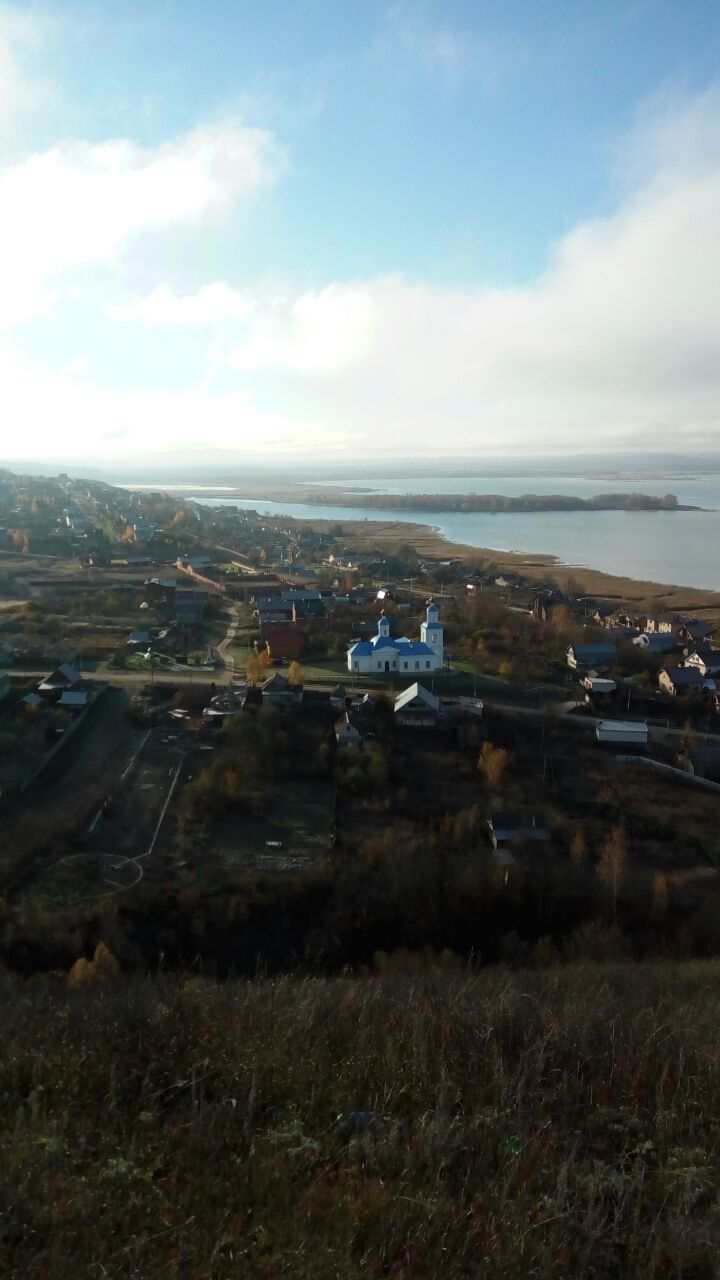 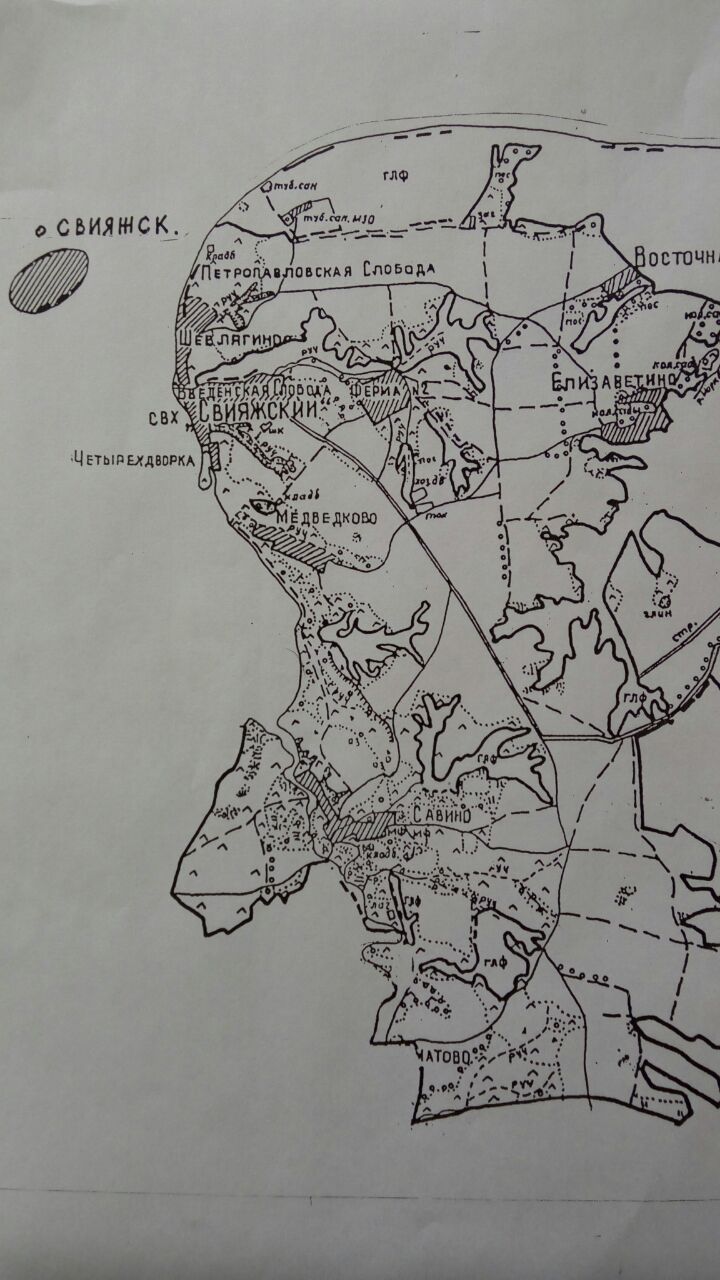 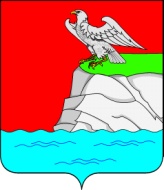 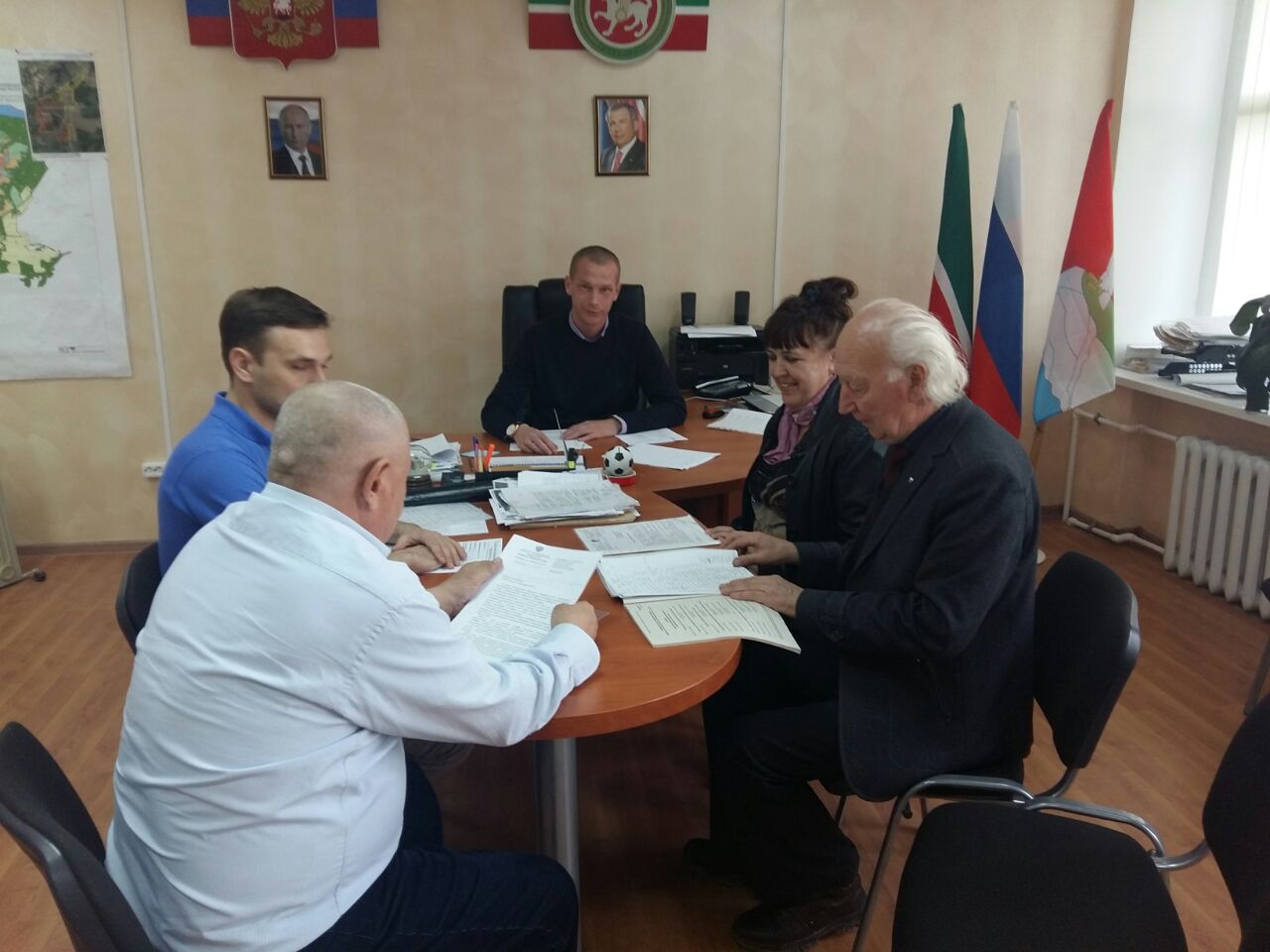 Совет Введенско-Слободского сельского поселения
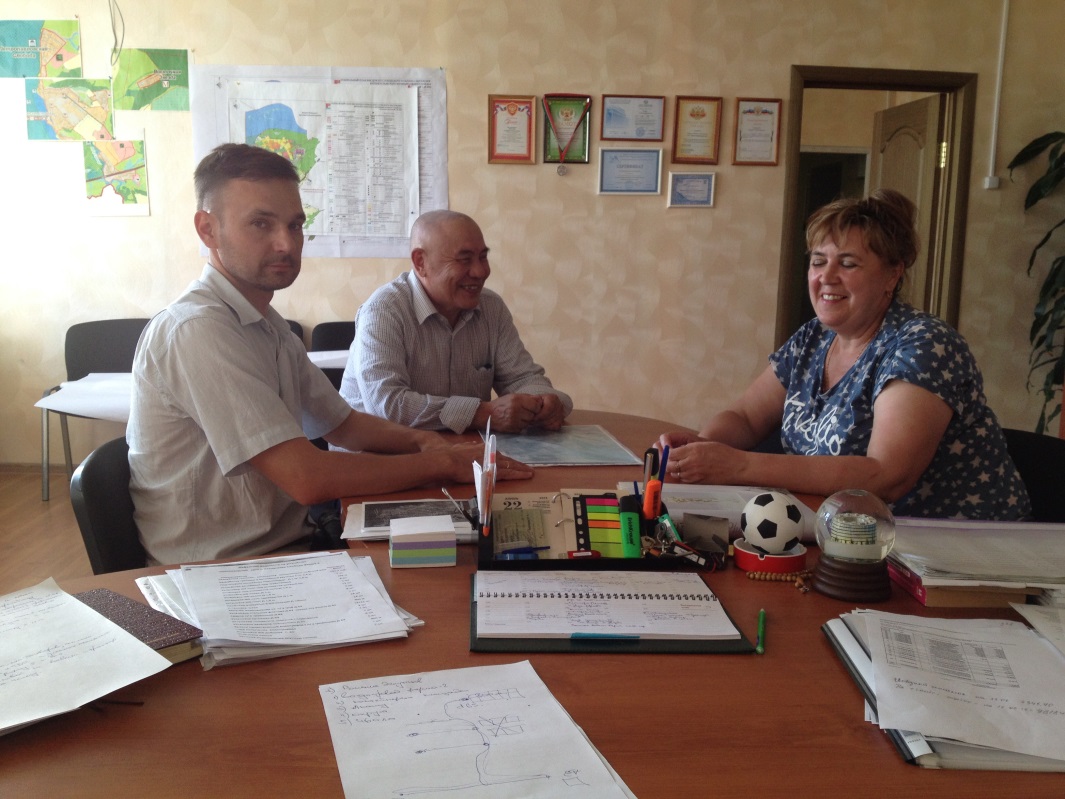 Проведено 15 заседаний рассмотрено 23 вопроса
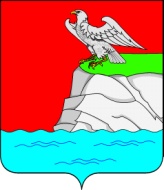 Заседание Совета
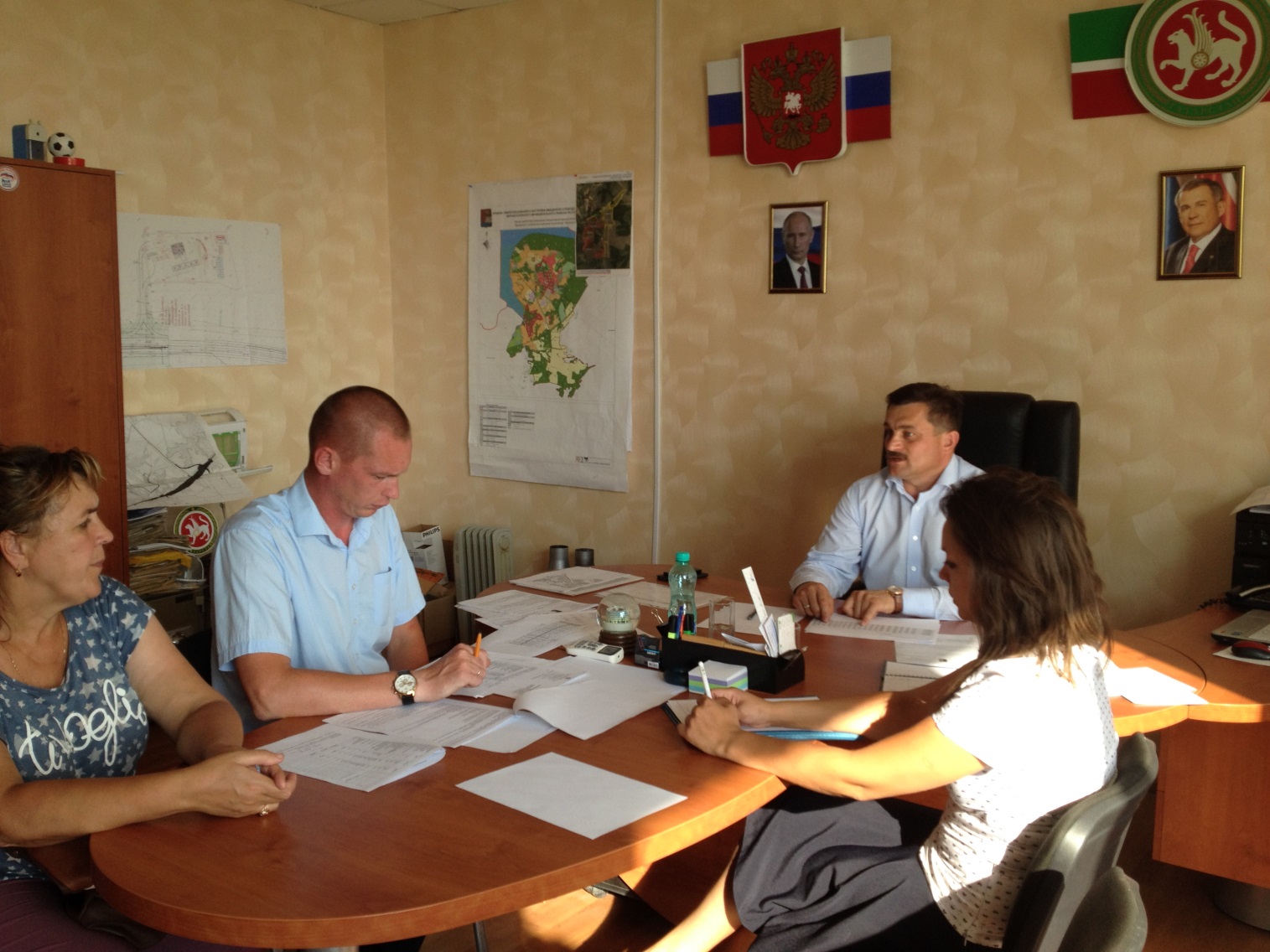 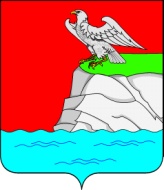 Прием граждан
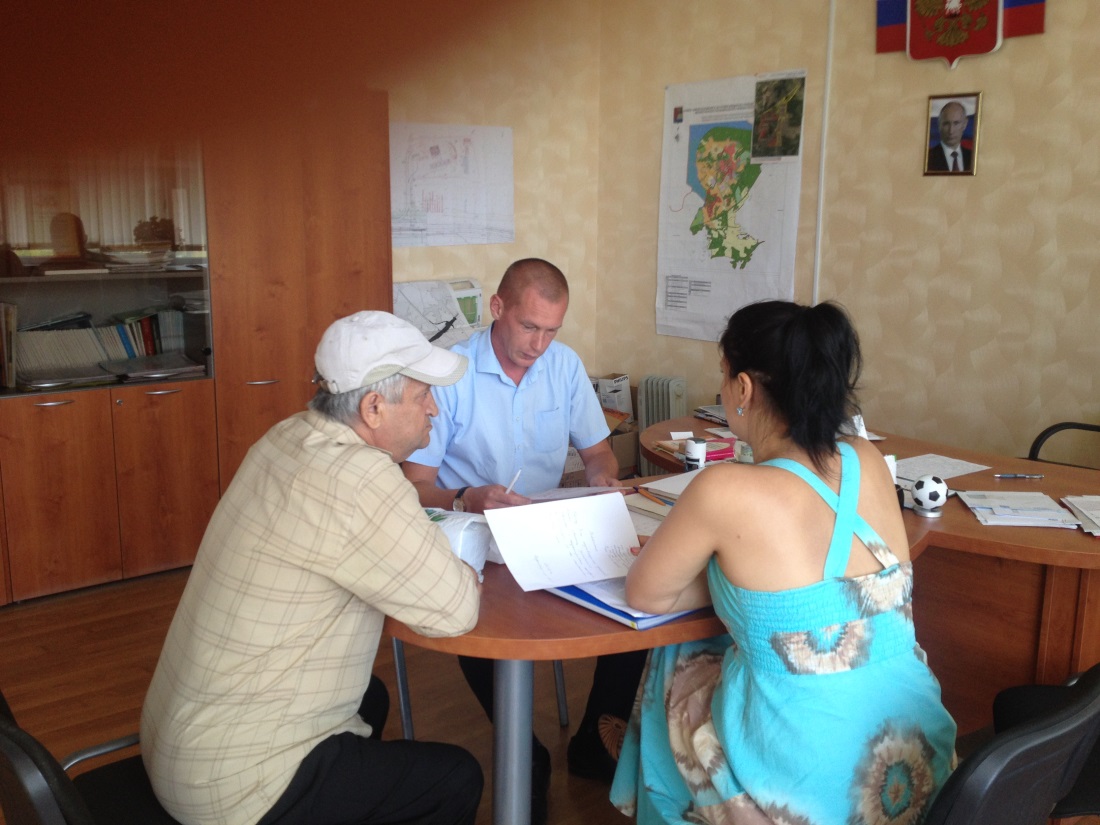 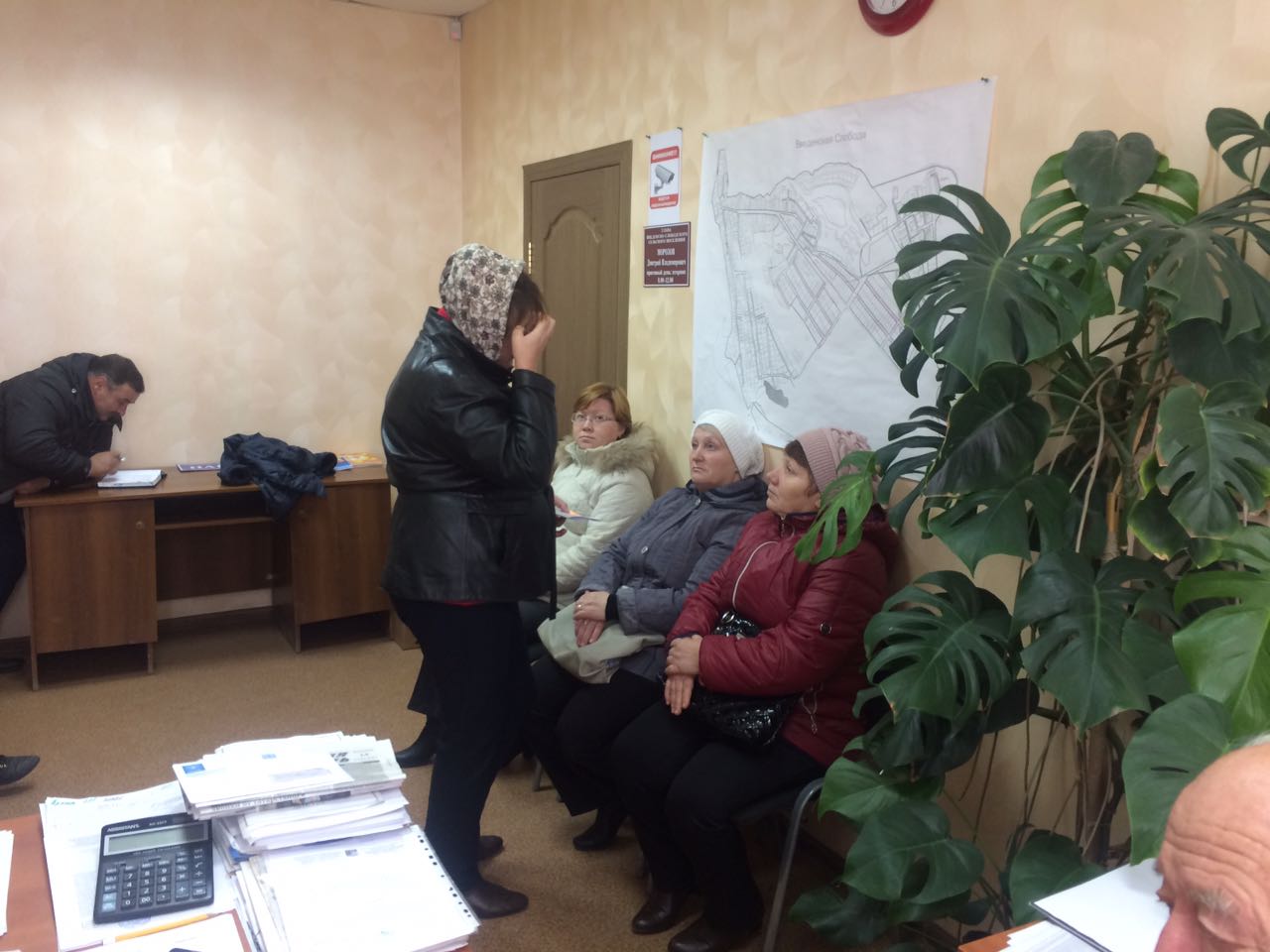 Введенско-Слободское
сельское поселение
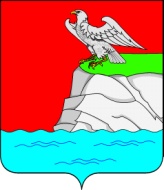 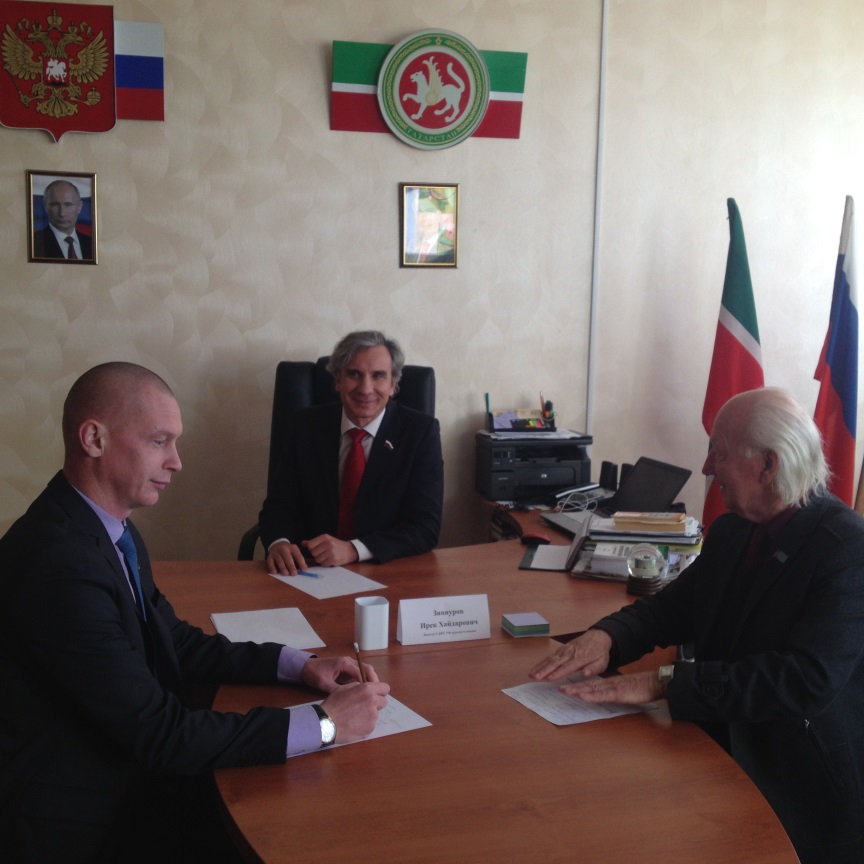 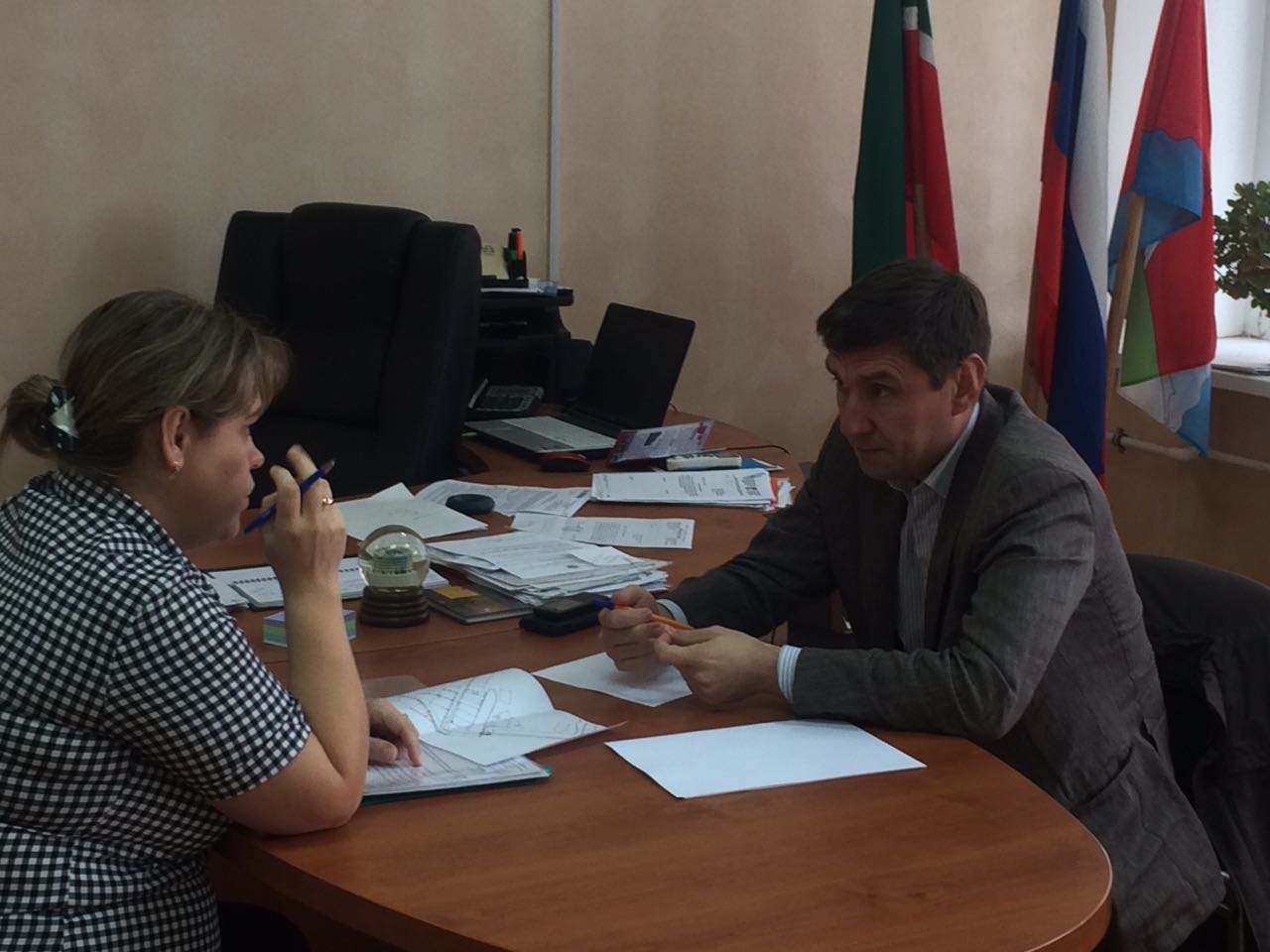 Прием граждан
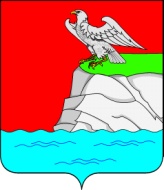 Введенско-Слободское
сельское поселение
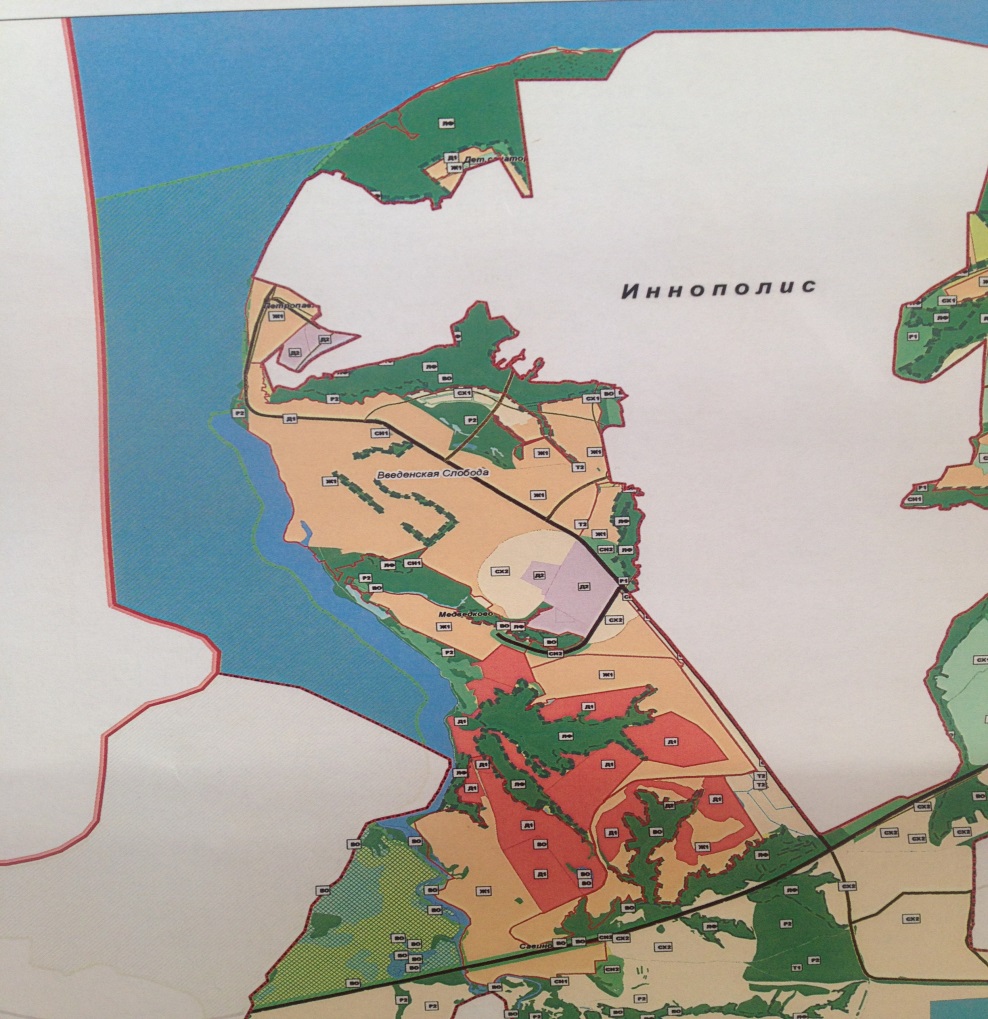 Площадь Введенско-Слободского сельского поселения 7306 га
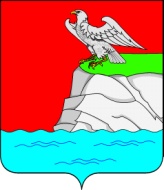 В состав Введенско-Слободского         сельского поселения входит:
с. Введенская Слобода
Савино
д. Елизаветино
д. Медведково
п. Петропавловская Слобода
п. Восточная Звезда
п. Детский Санаторий
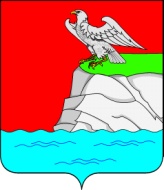 Введенско-Слободское
сельское поселение
Демографическая ситуация
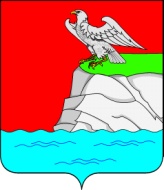 Бюджет
Расходы 
План-Факт
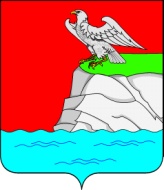 Референдум
1/4
Самообложение
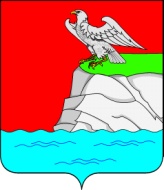 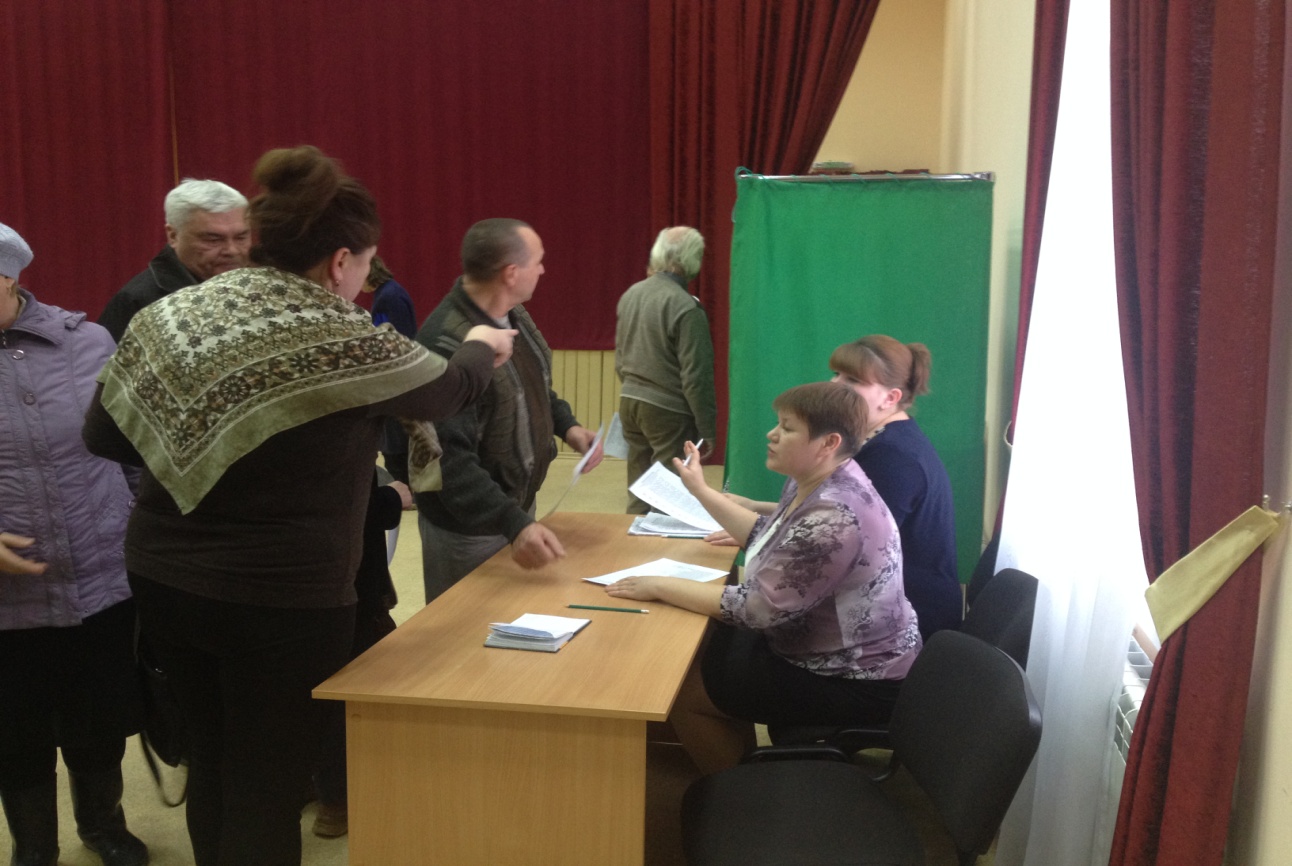 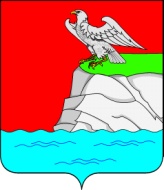 Референдум на тему: ремонт и строительство контейнерных площадок
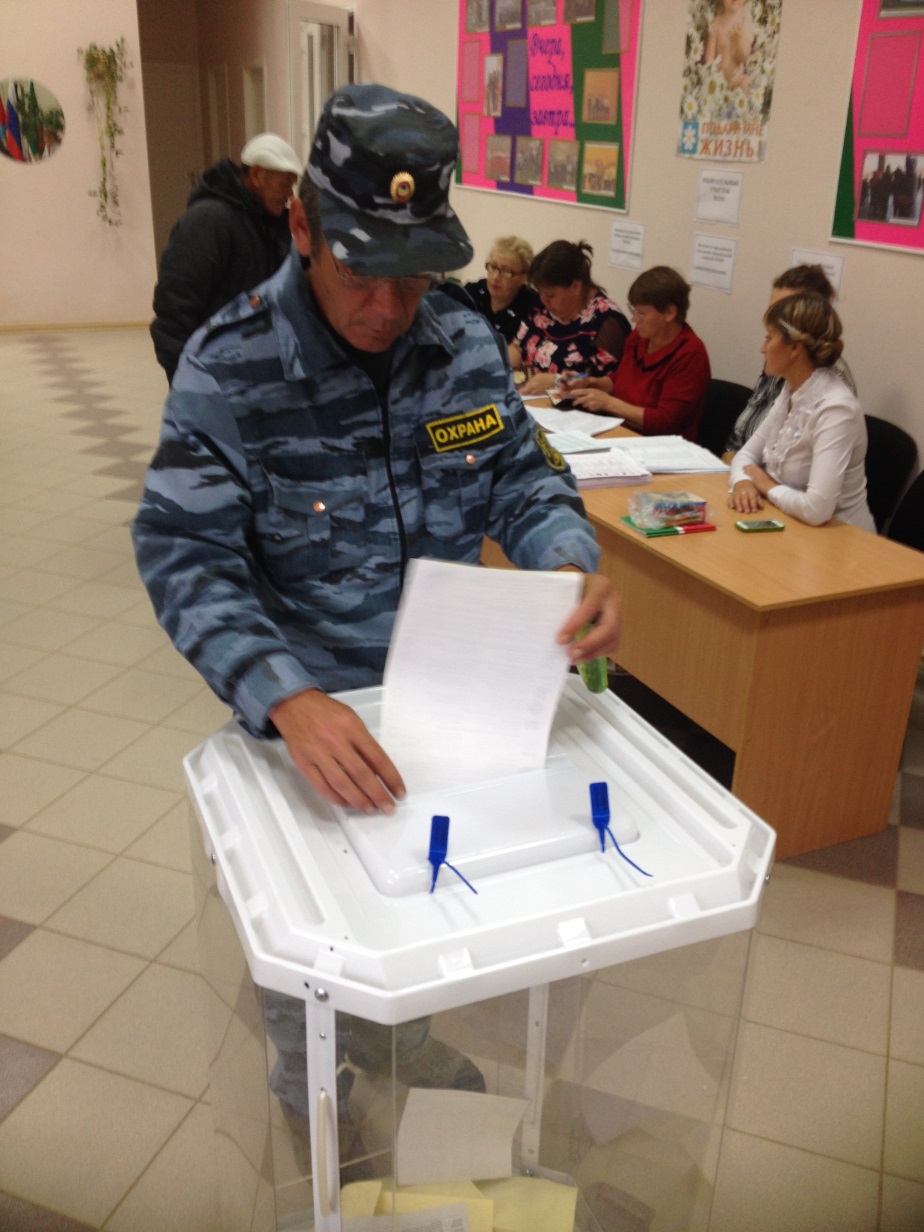 108 000 рублей средства
населения

        324 000 рублей
         из бюджета РТ
Всего направлено 432000 рублей
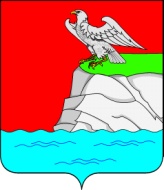 Введенско-Слободское
сельское поселение
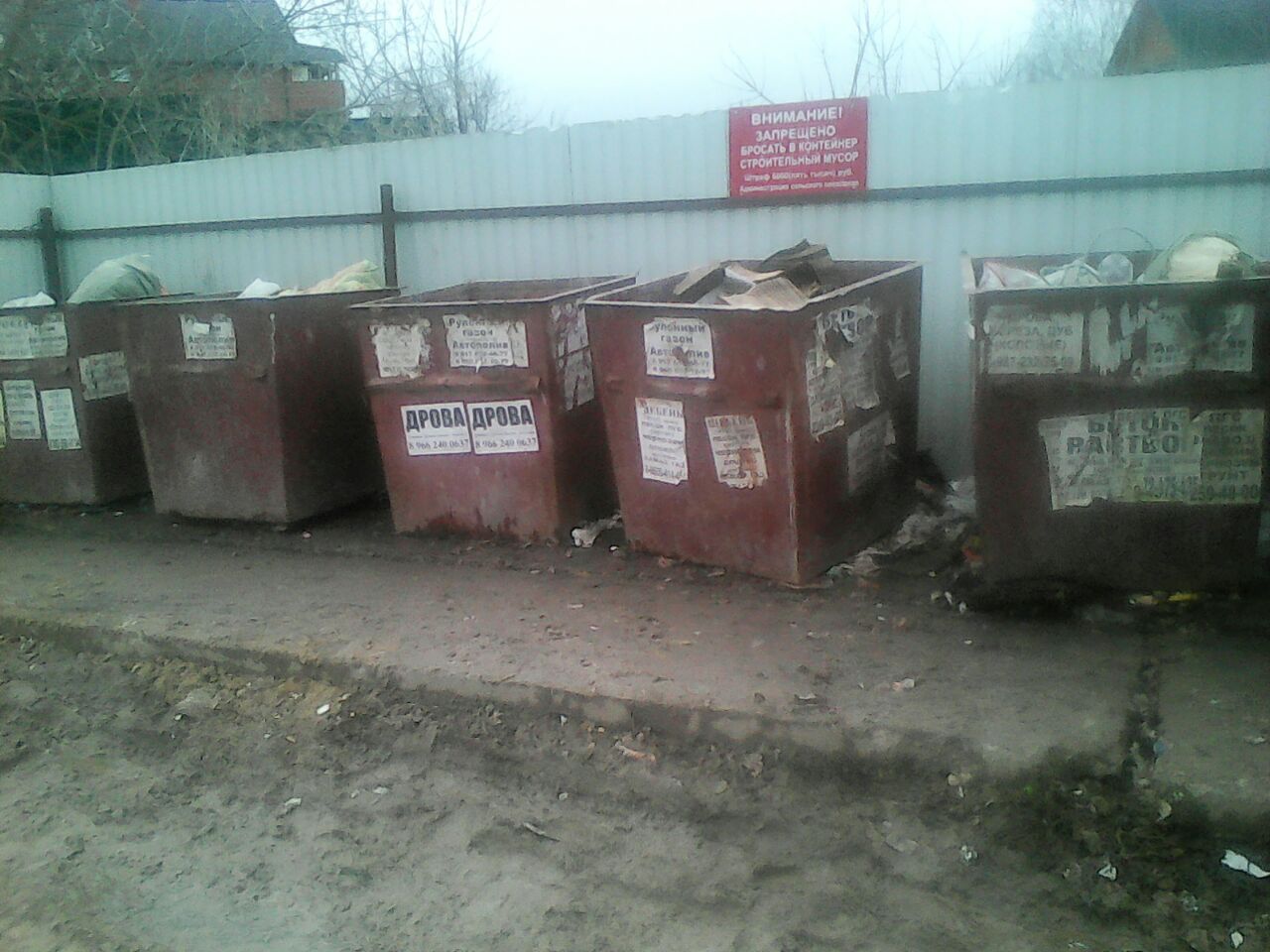 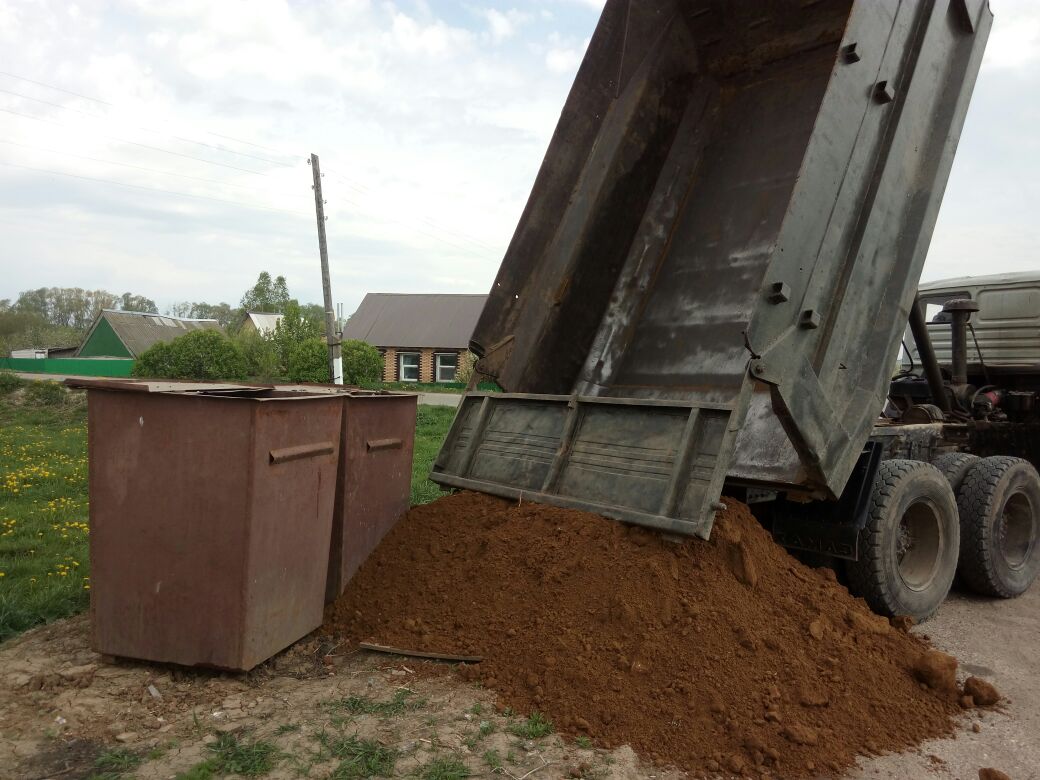 Несостоявшийся референдум
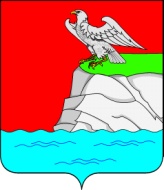 На что могли бы потратить деньги.
Дороги                                   Водопровод                              Благоустройство
700руб х 495 жителей = 346500 рублей
Если по программе  ¼  все проголосовали бы «За» то получилось бы    
1 млн 386 тысяч рублей
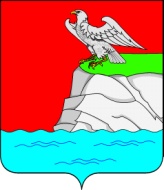 Берегоукрепление Макарьевского монастыря
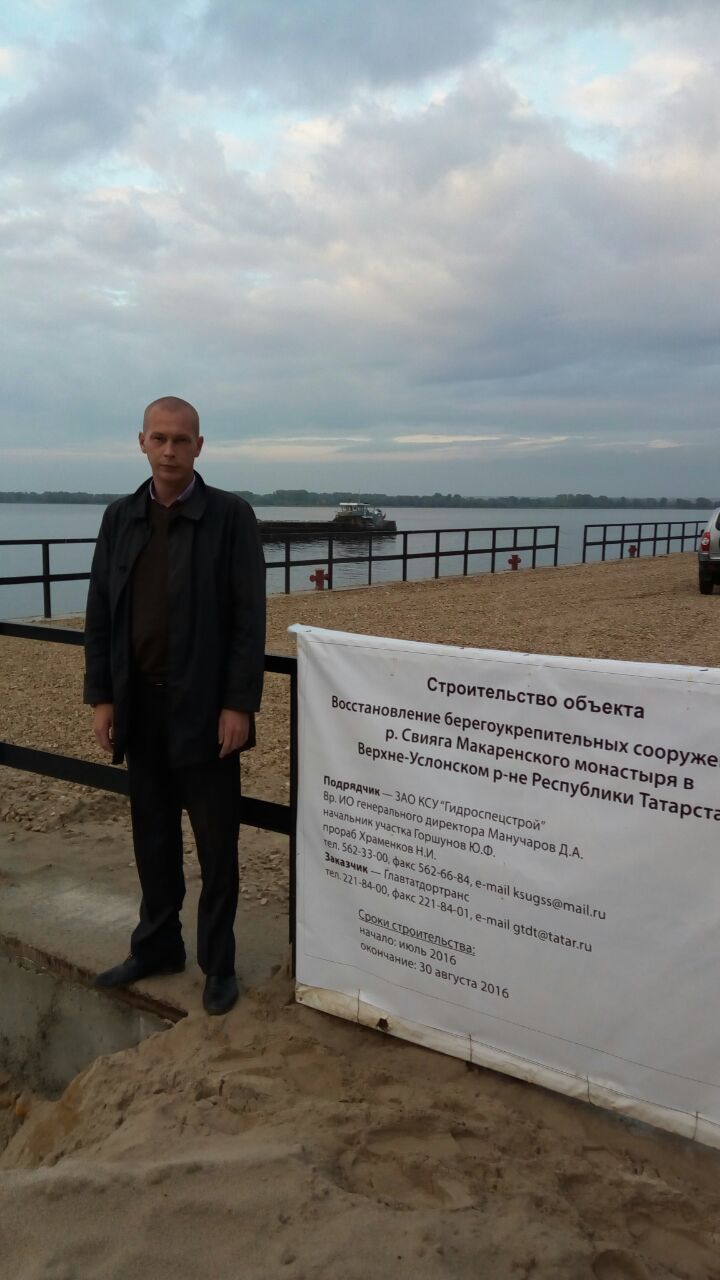 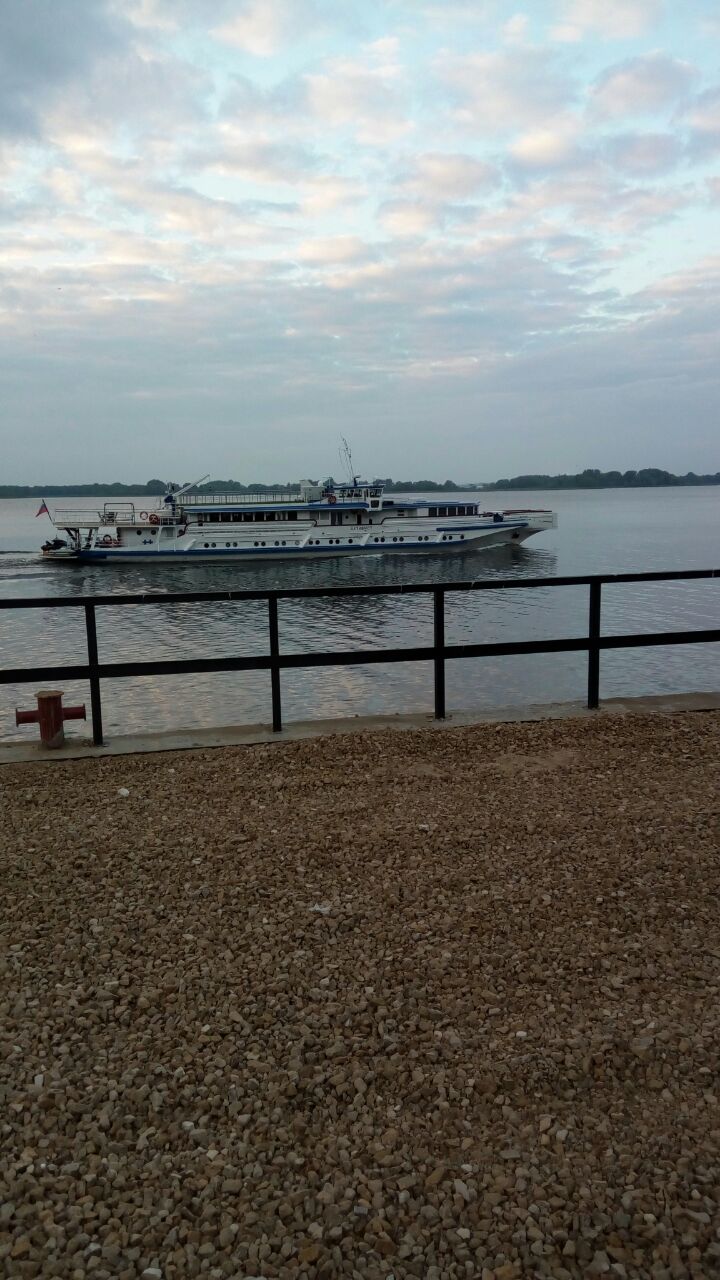 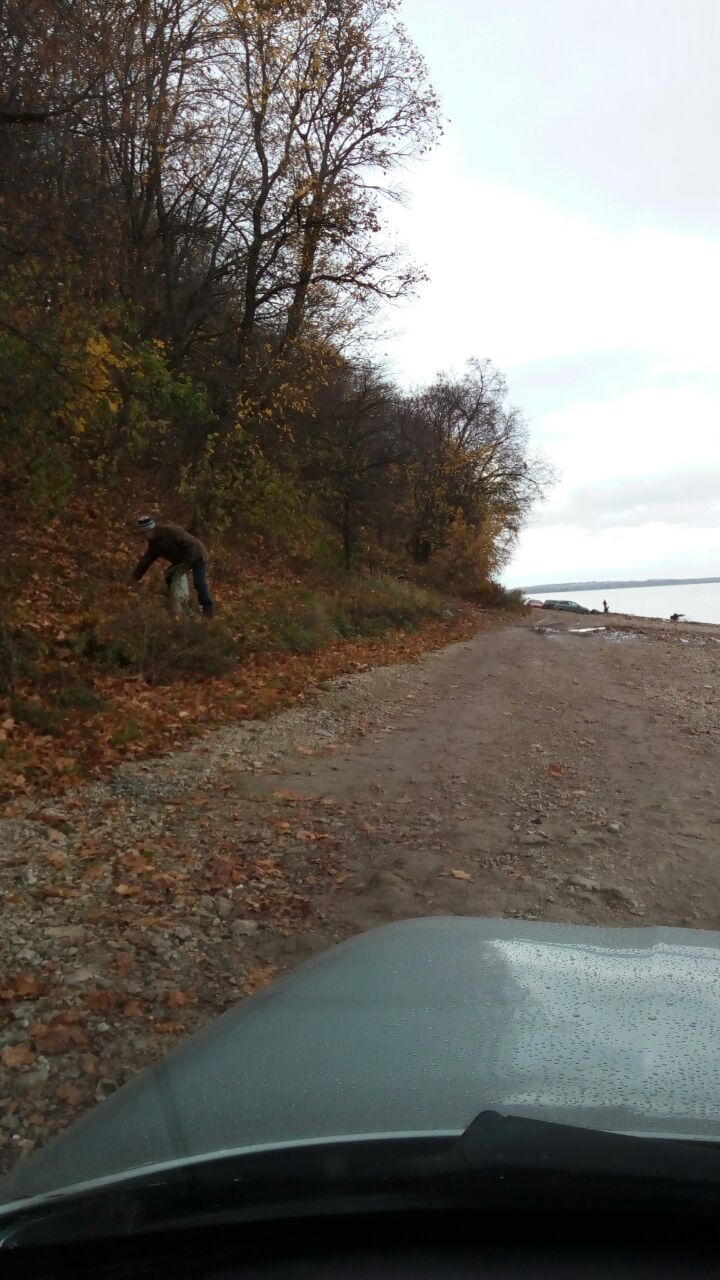 Взаимодействие и рейды с экологами
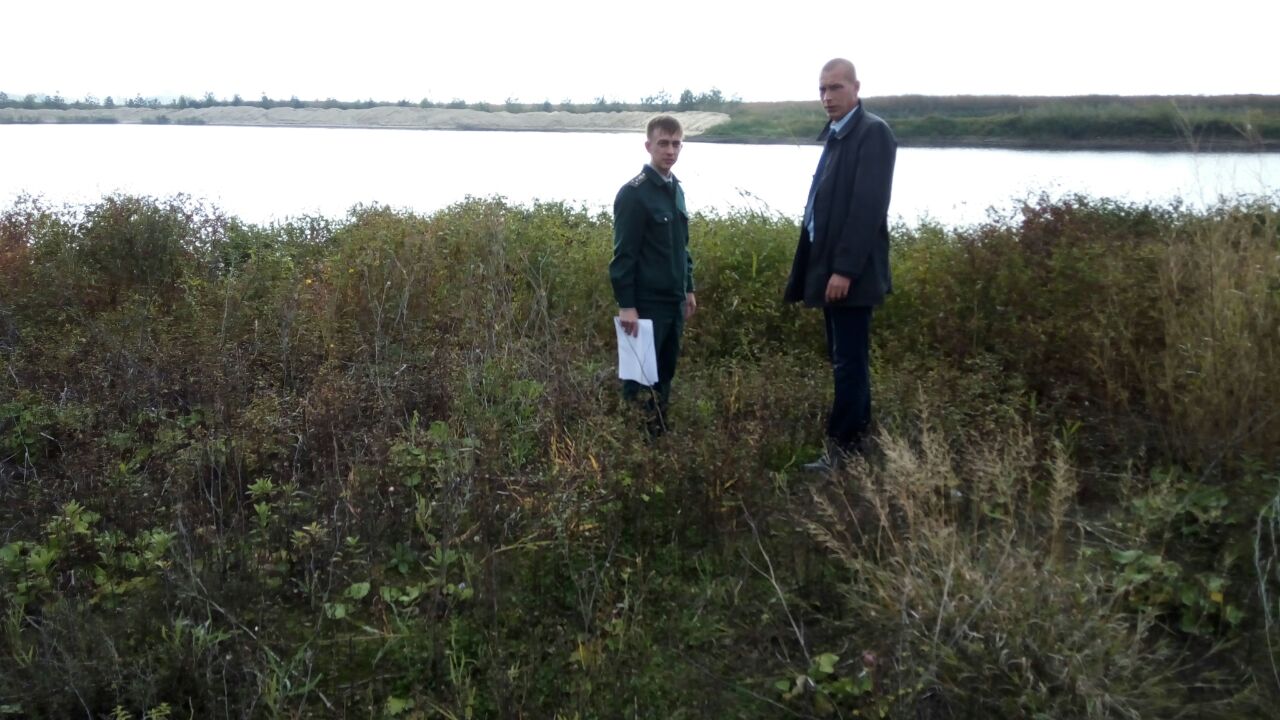 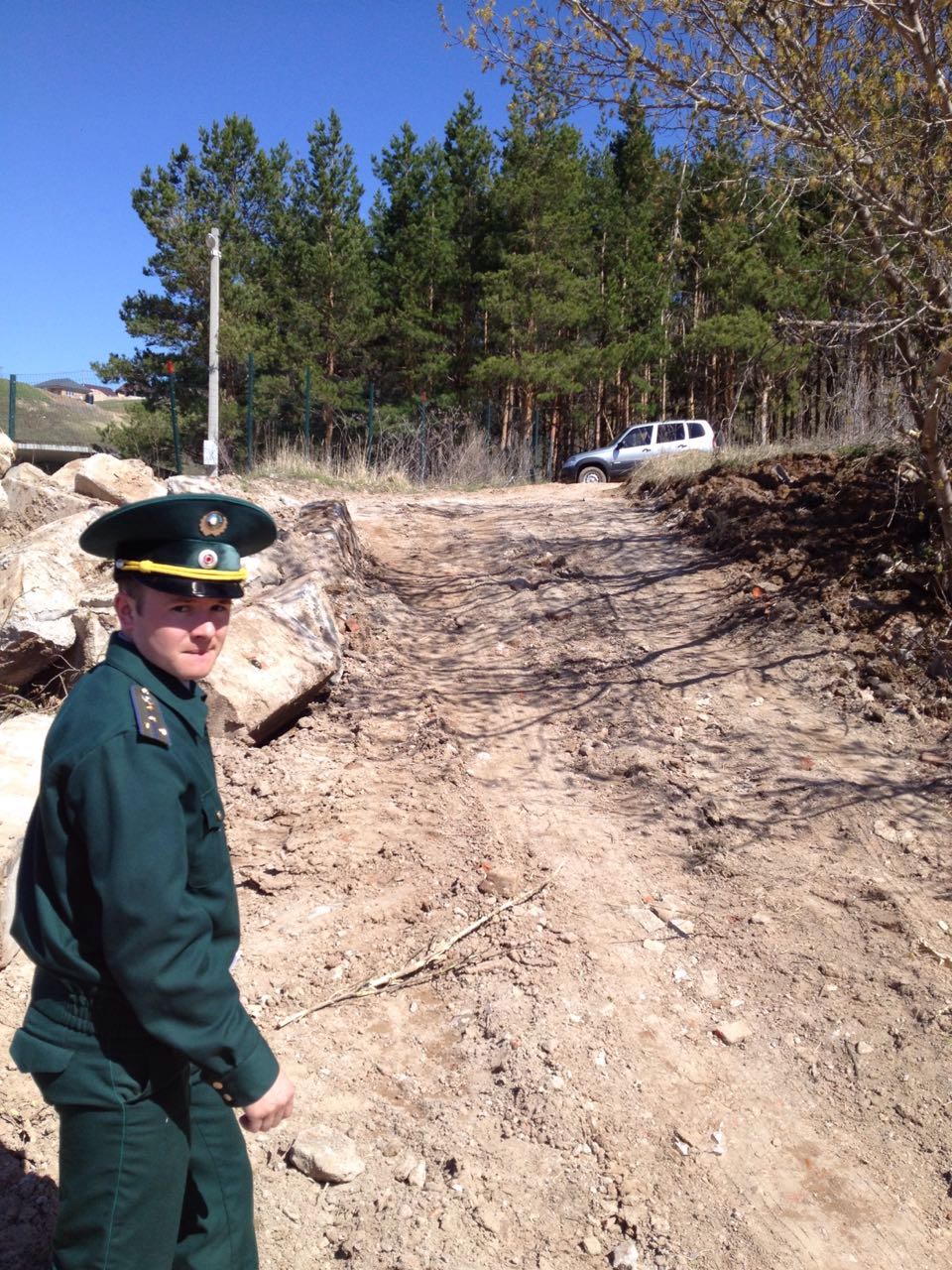 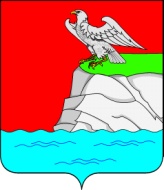 Введенско-Слободское
сельское поселение
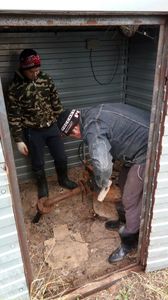 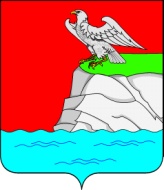 Замена насосов в с.Введенская Слобода и п.Восточная Звезда
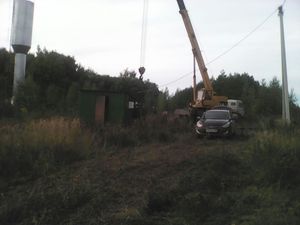 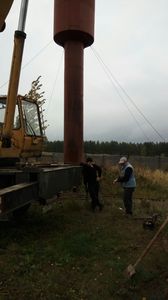 Введенско-Слободское
сельское поселение
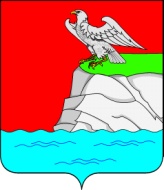 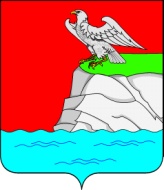 Введенско-Слободское
сельское поселение
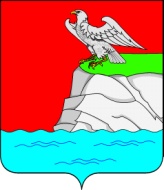 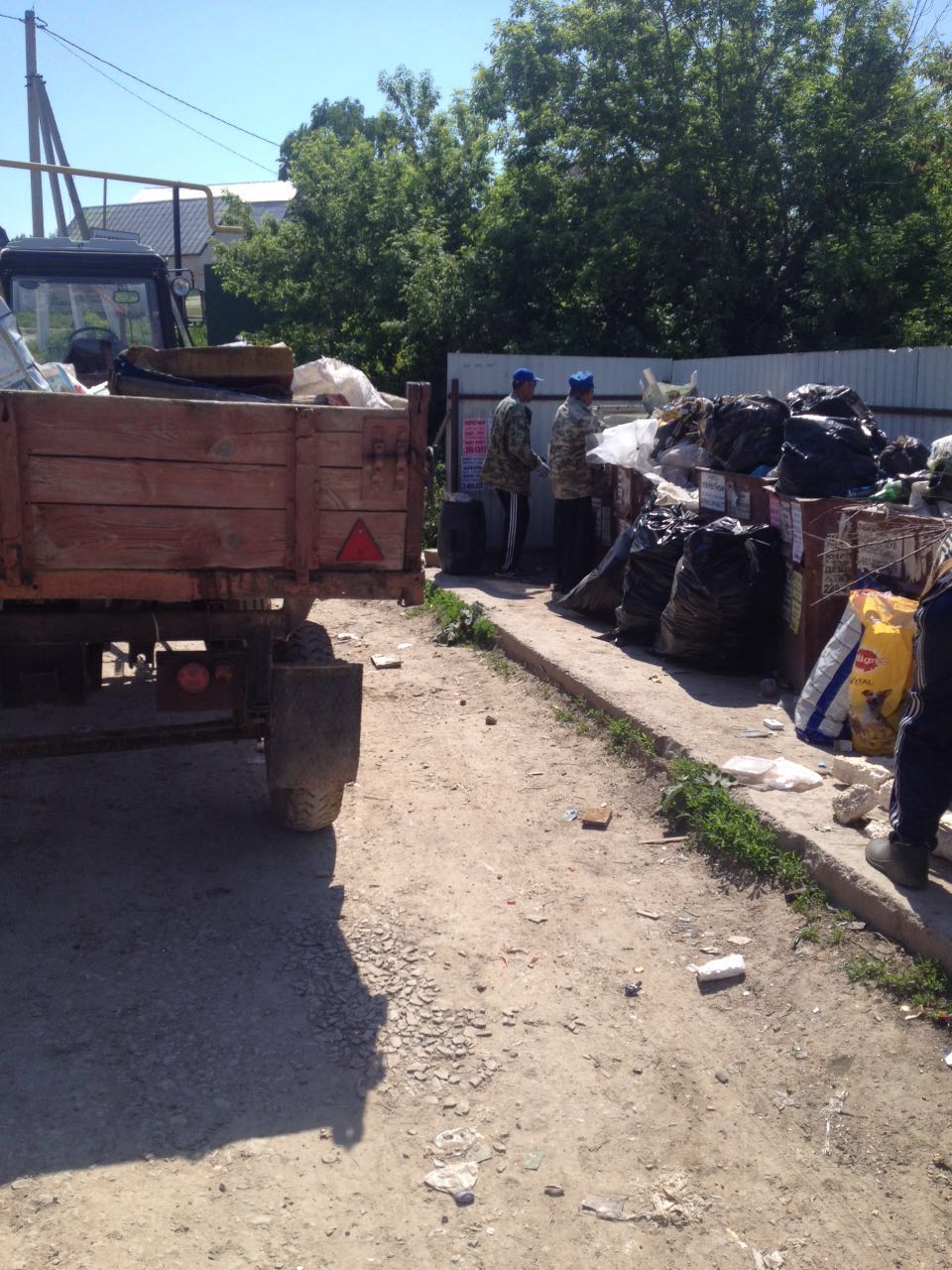 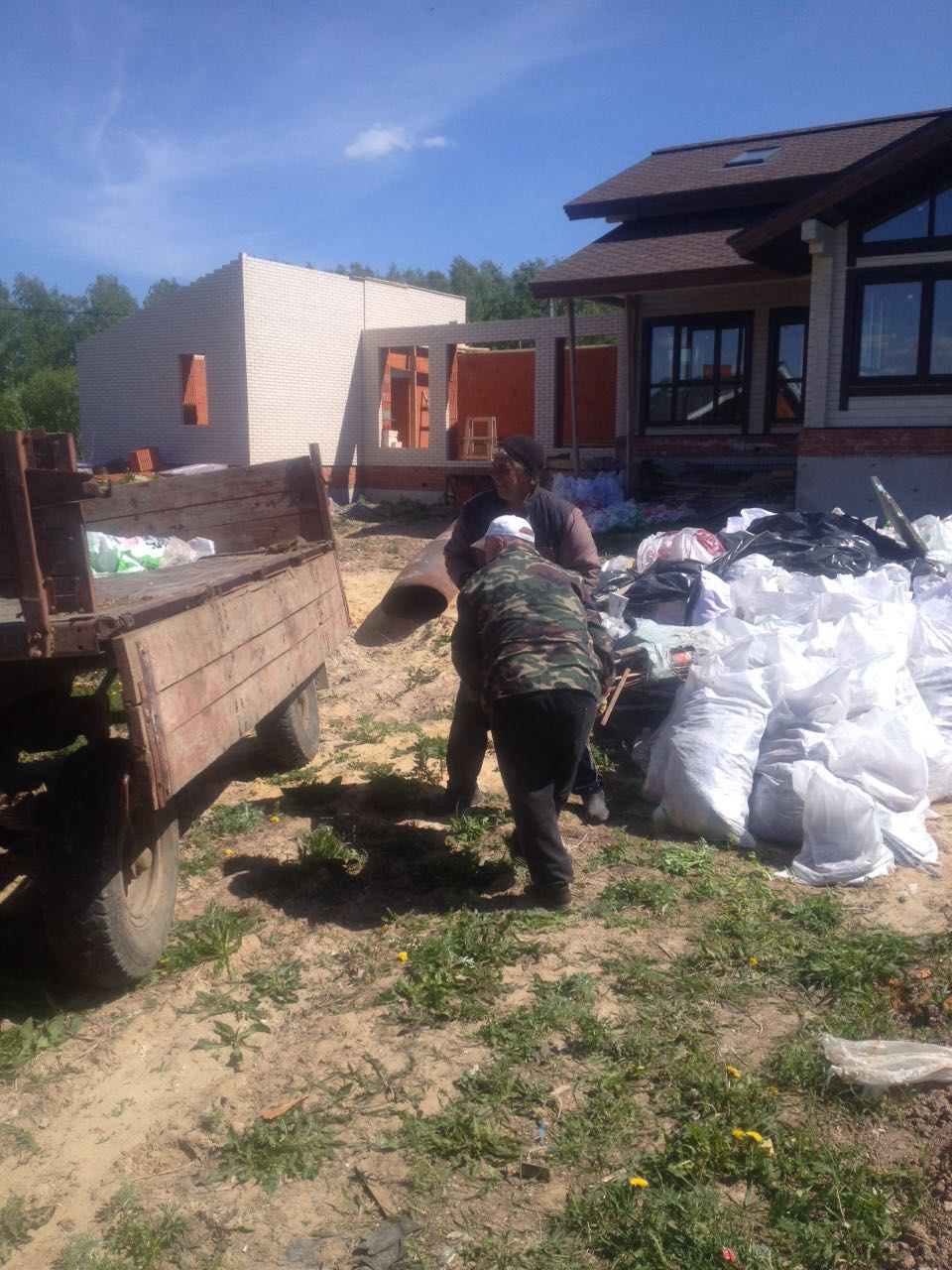 Вывезено 240,03т. твердых бытовых отходов
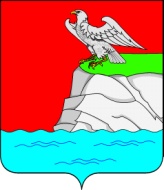 Введенско-Слободское
сельское поселение
МУП «Волжанка»  
доходы и расходы по Введенской Слободе  с 1 января по 31 декабря 2016г.
 
 Остаток на счете на 01.01.2016г                                                          3077,34 руб.
 
Поступление денежных средств за вывоз ТБО                             345593,65 руб.
Поступление денежных средств за вывоз КГМ                              99000,00 руб.
         Итого:                                                                                        444593,65 руб.
        ВСЕГО:                                                                                      447670,99 руб.
 
Расход составил  447670,99 руб. в т.ч.
 - з/плата и налоги водителя мусор. и делопроиз.                          194649,00 руб. 
- утилизация ТБО                                                                              55617,89 руб.
- з/части на мусоровоз                                                                      143530,00 руб.
- услуги банка                                                                                       4947,91 руб.
- налог по УСН за 2015г.                                                                      5188,00 руб.
- налог УСН за 2016г.                                                                           4447,00 руб.
- эколог.налоги и платежи                                                                 39291,19 руб.
 Остаток на счете на 01.01.2017г  0,00 руб
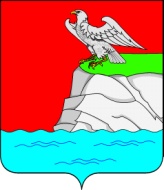 Введенско-Слободское
сельское поселение
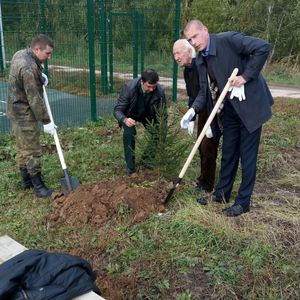 Высадка елей возле спортивной площадки
Введенско-Слободское
сельское поселение
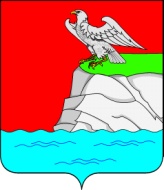 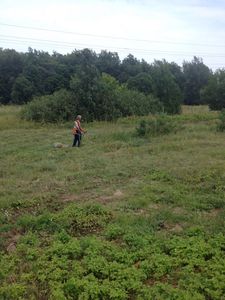 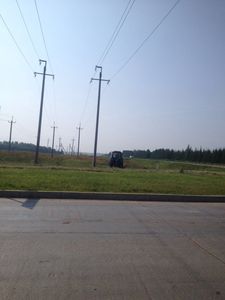 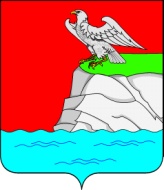 Введенско-Слободское
сельское поселение
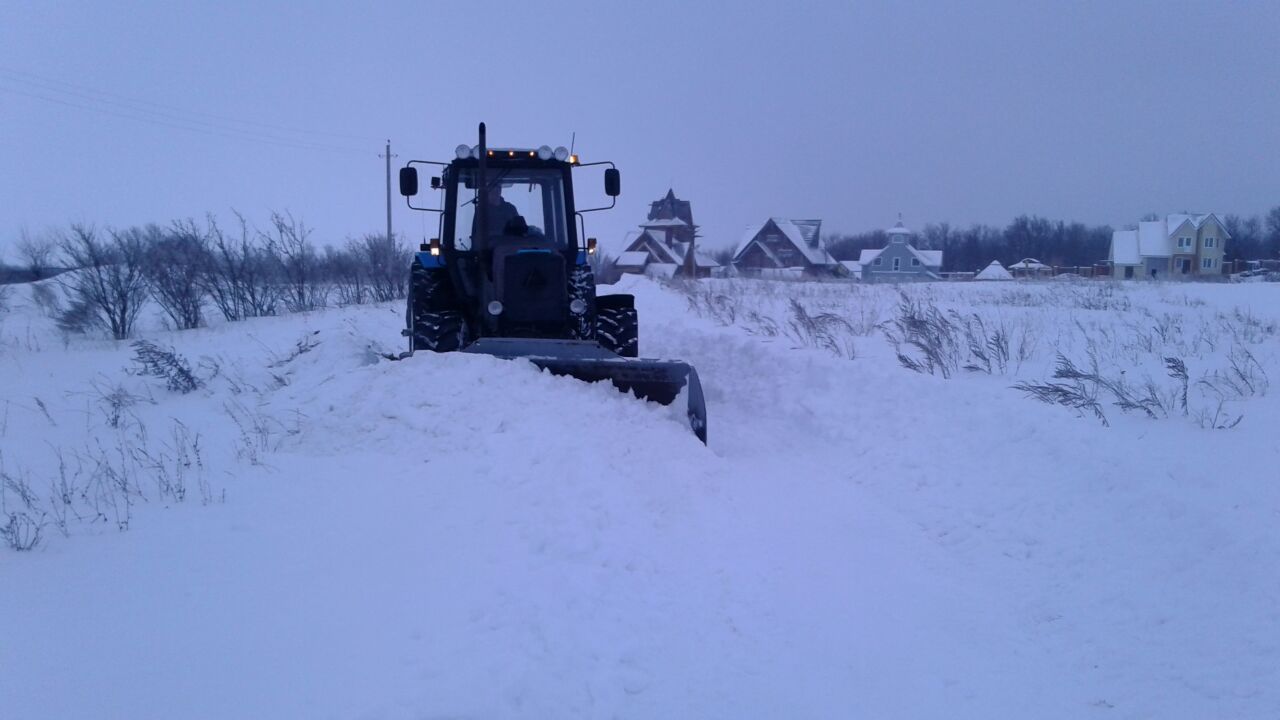 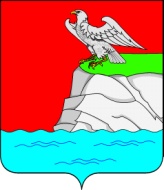 Введенско-Слободское
сельское поселение
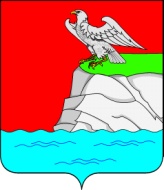 Введенско-Слободское
сельское поселение
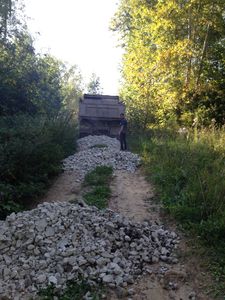 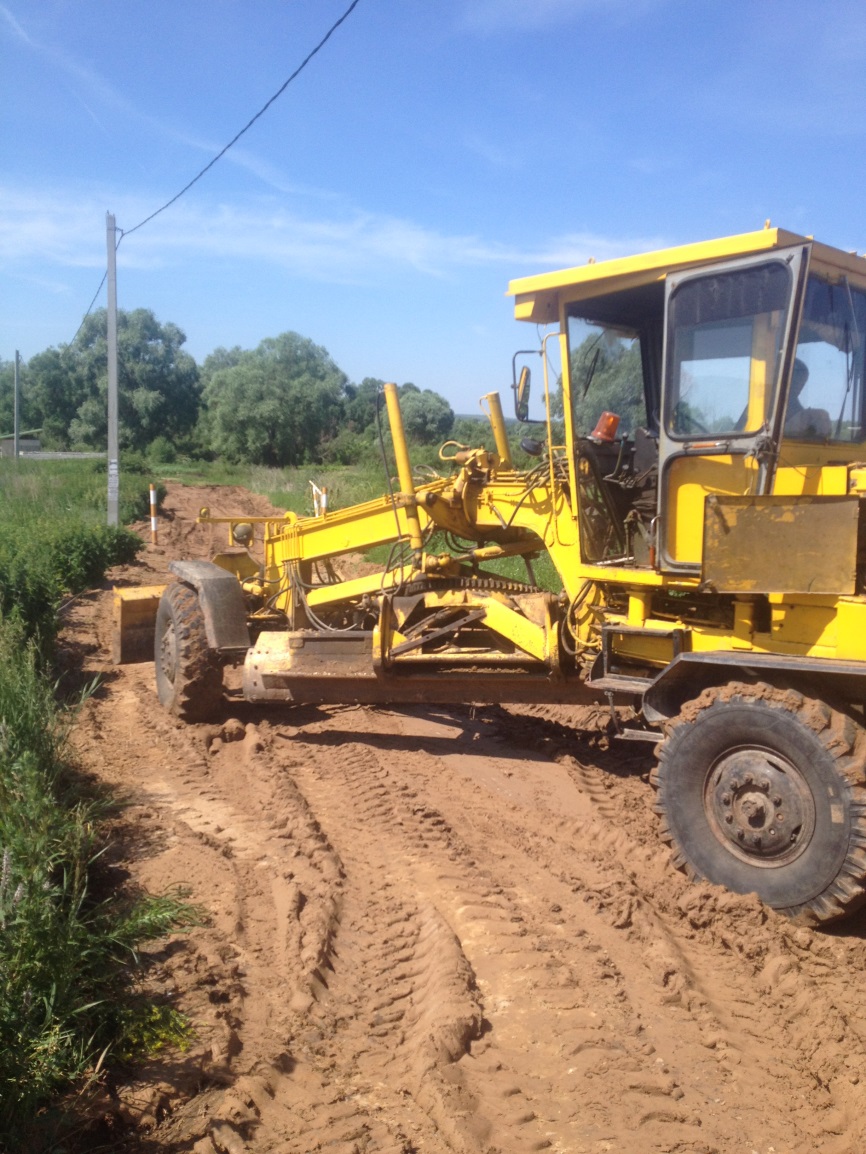 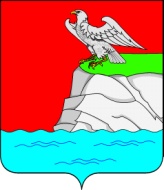 Строительство дома по программе ГЖФ
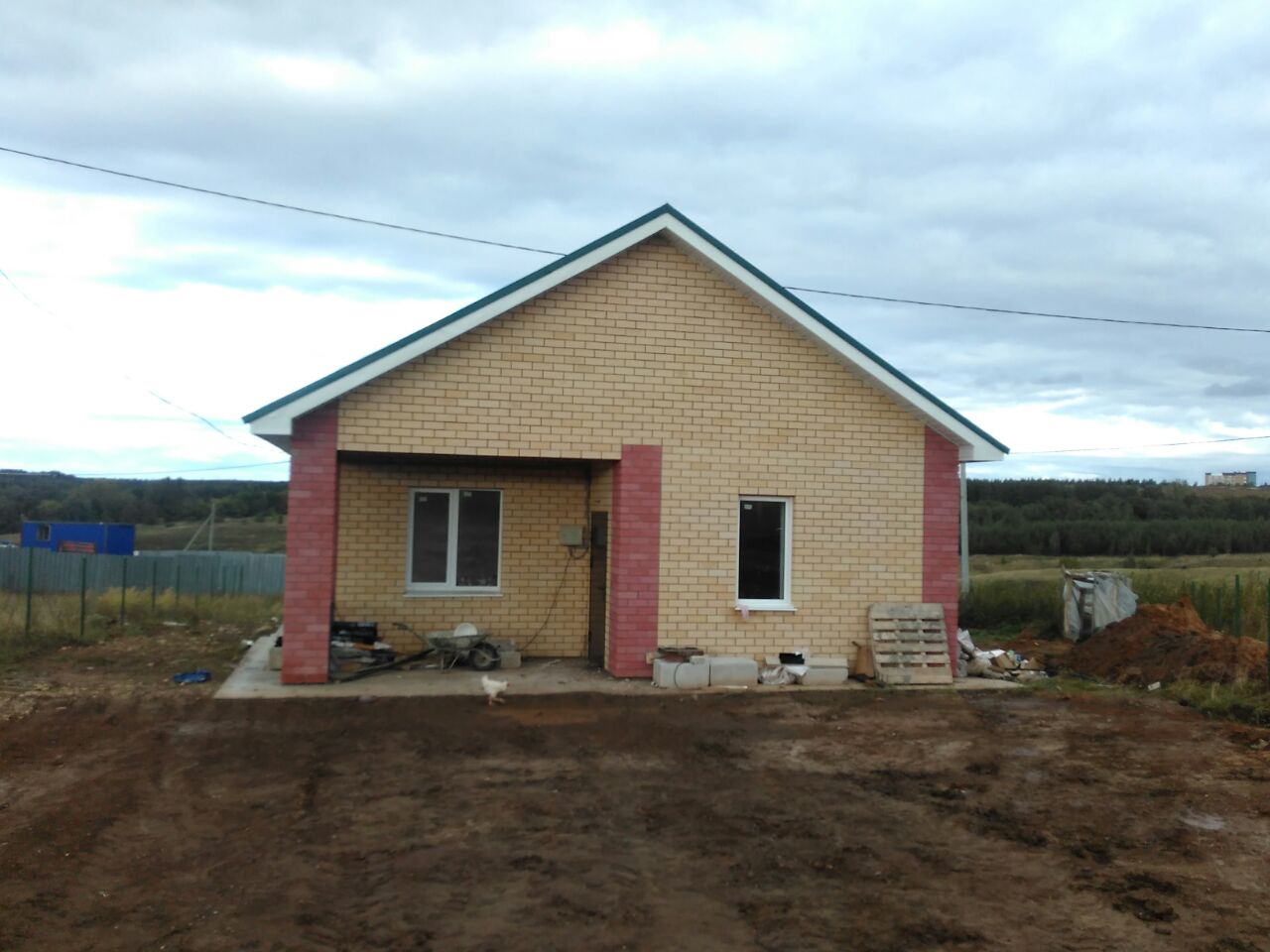 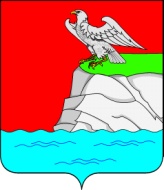 Введенско-Слободское
сельское поселение
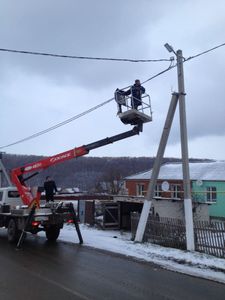 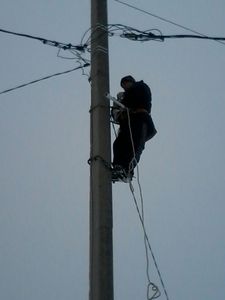 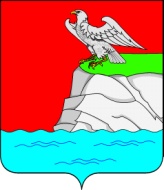 с.Введенская Слобода – 460 лет
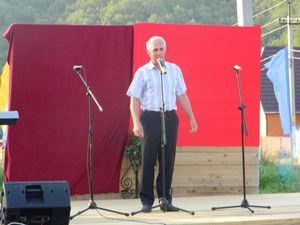 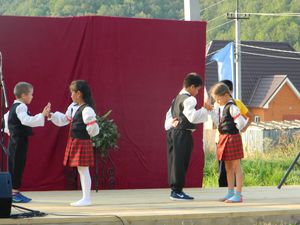 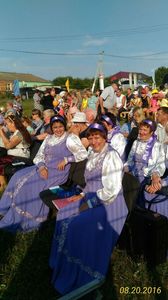 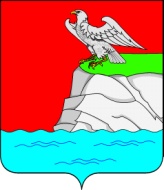 Введенско-Слободское
сельское поселение
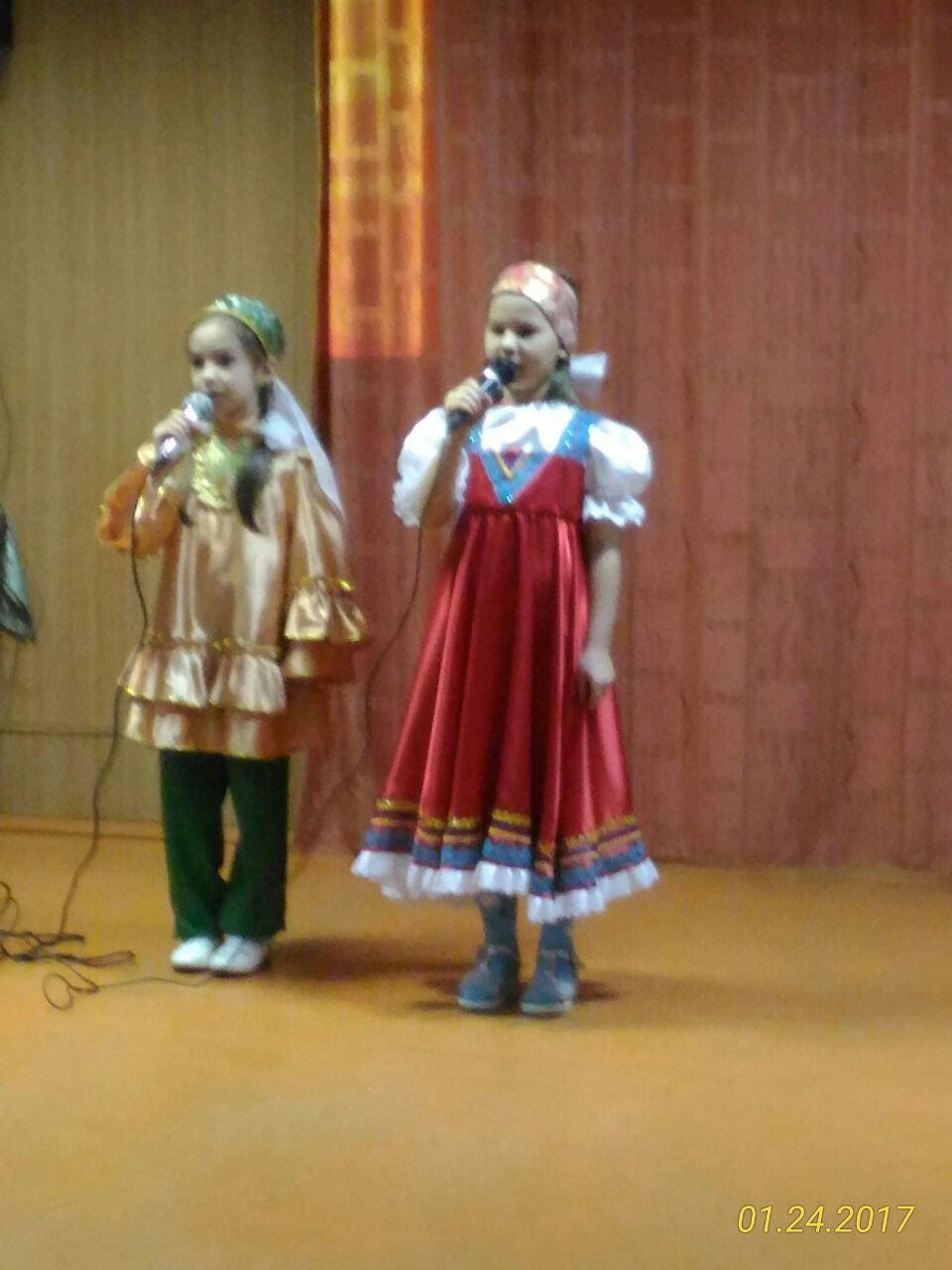 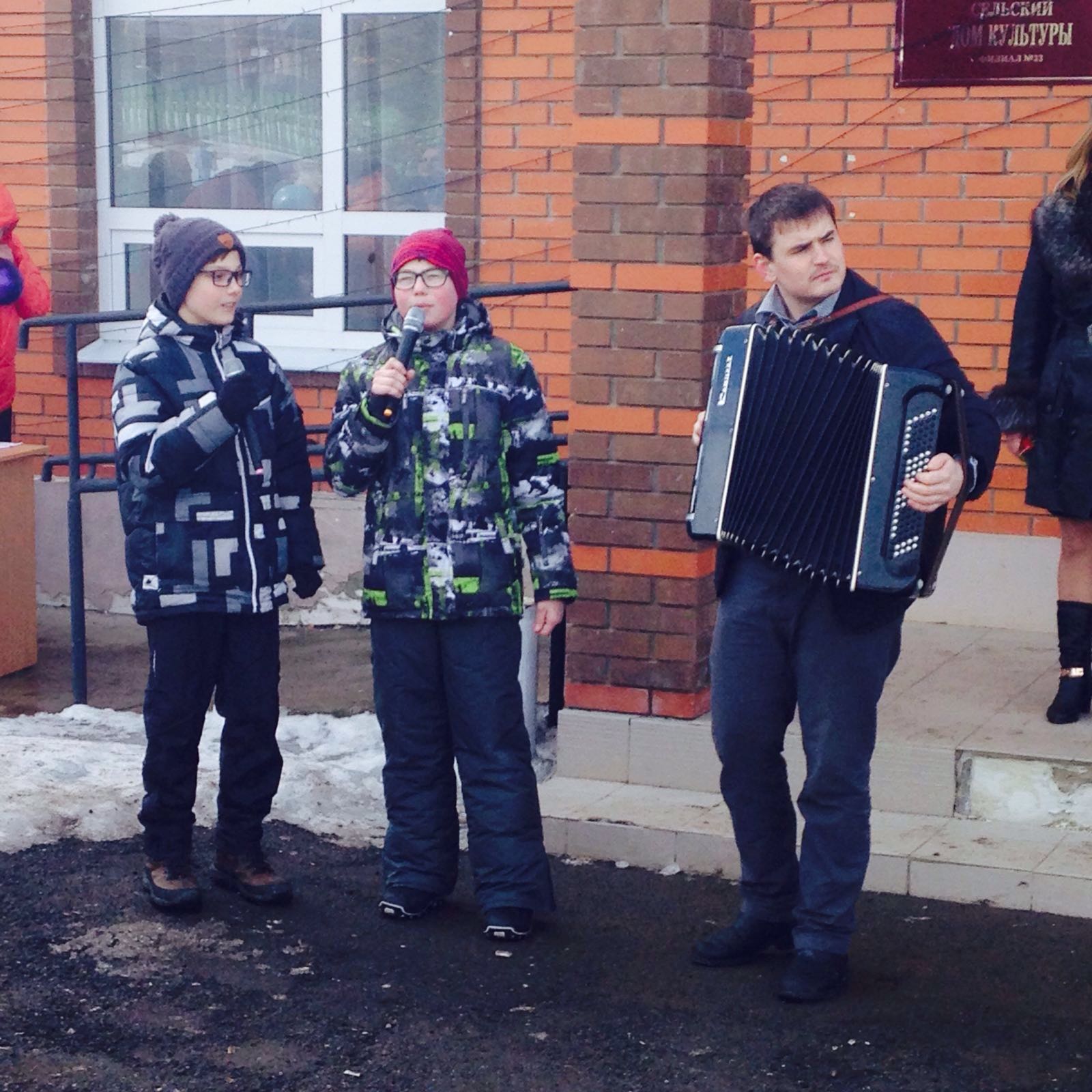 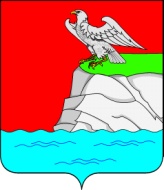 Введенско-Слободское
сельское поселение
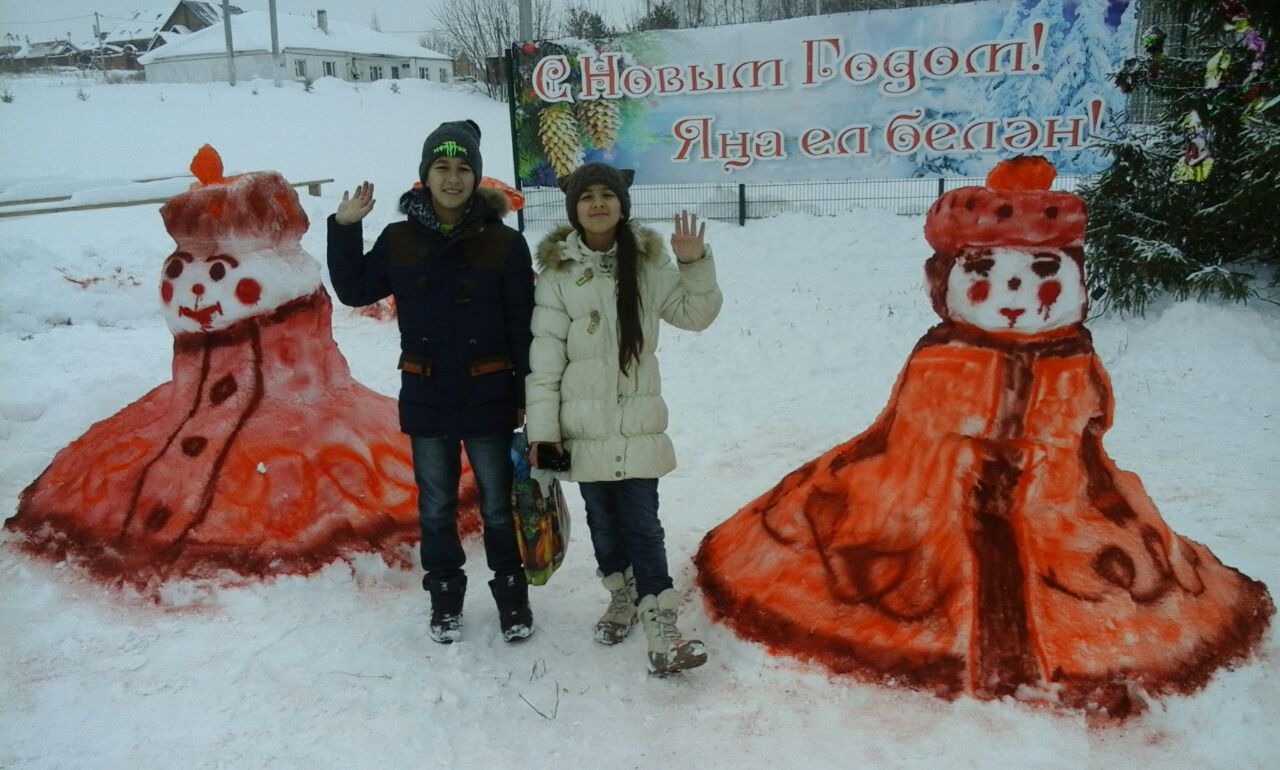 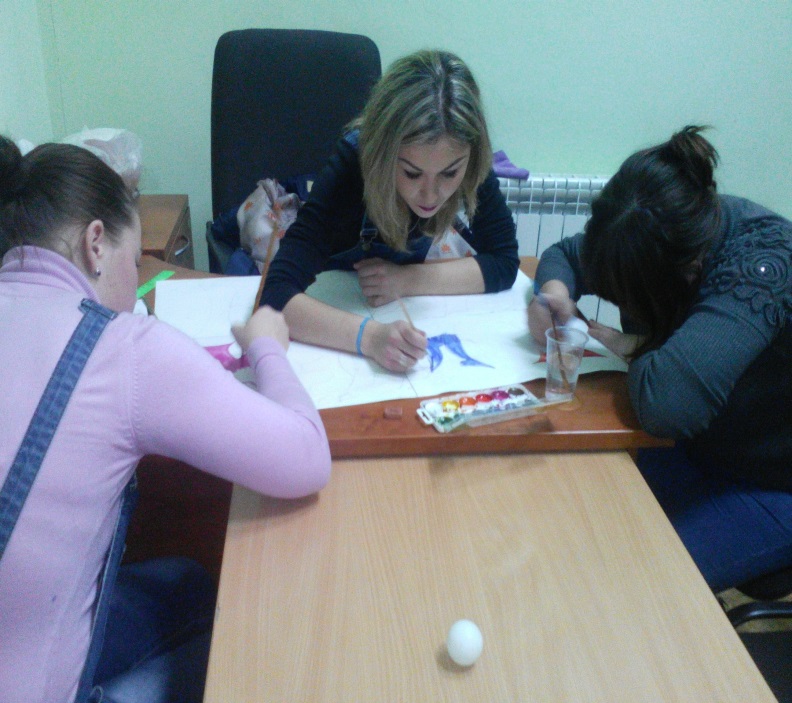 Введенско-Слободское
сельское поселение
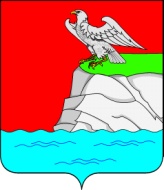 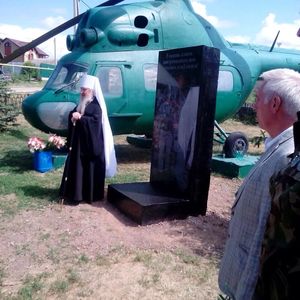 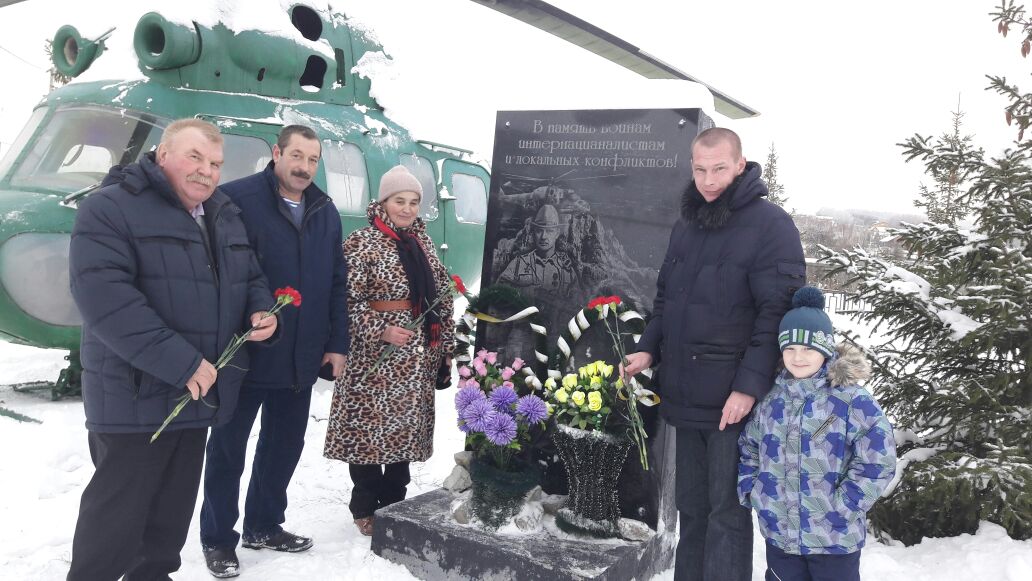 Введенско-Слободское
сельское поселение
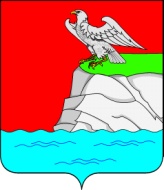 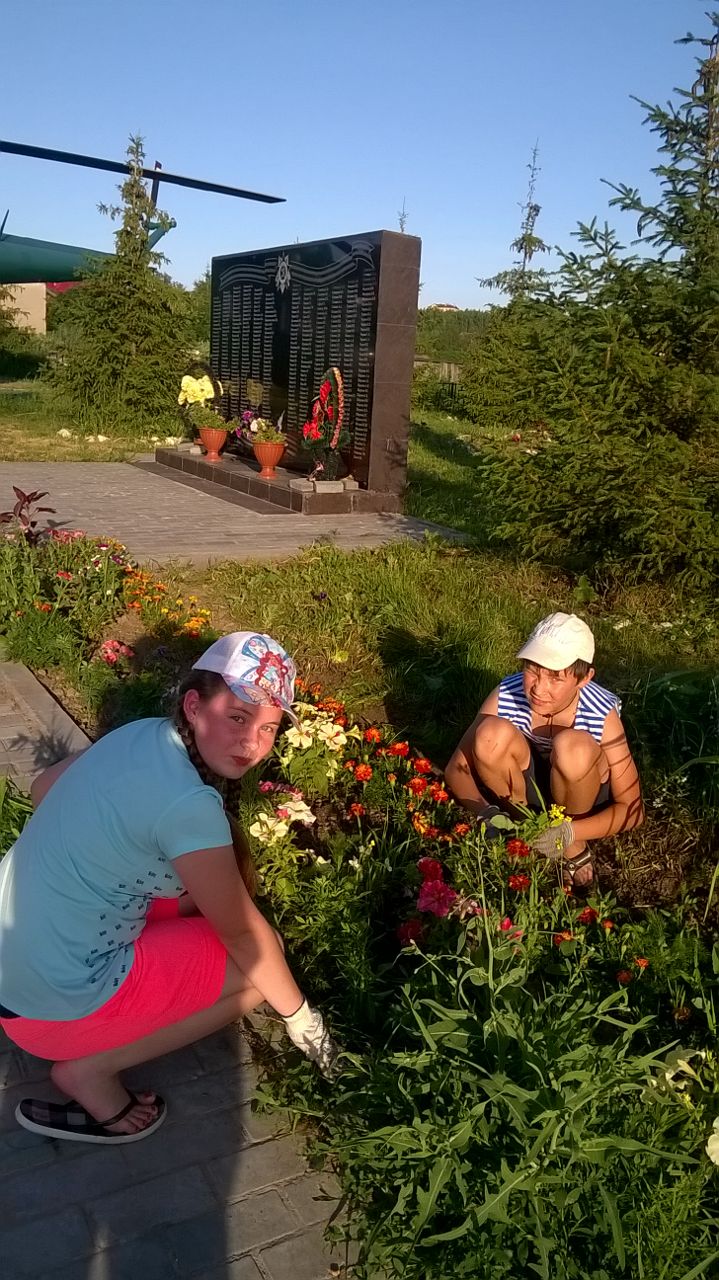 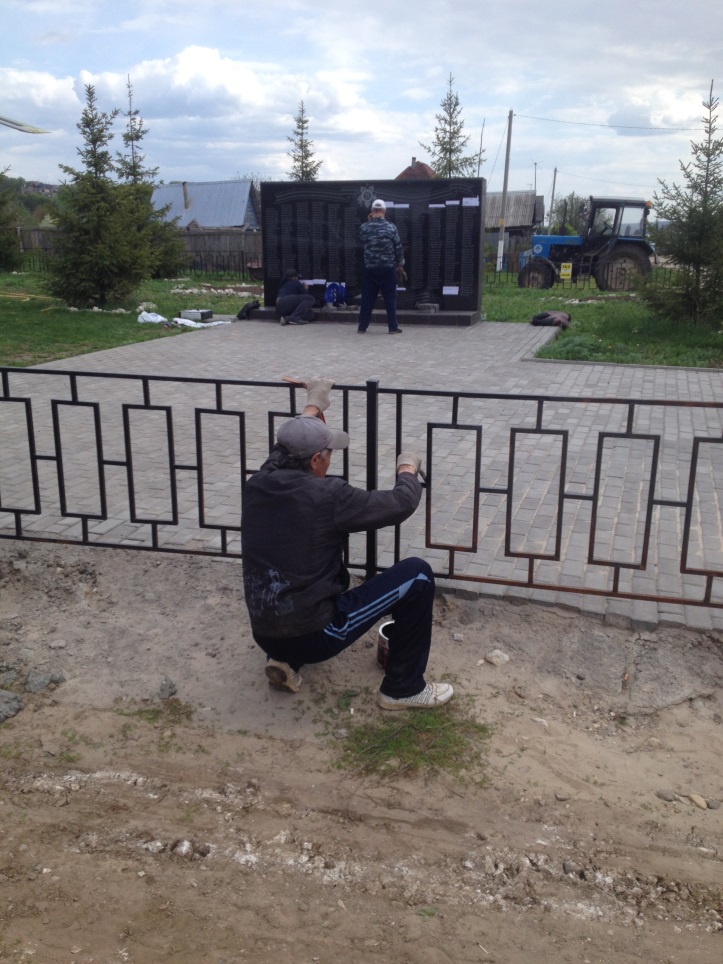 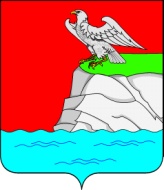 Посещение Булгарского государственного историко-архитектурного музея заповедника
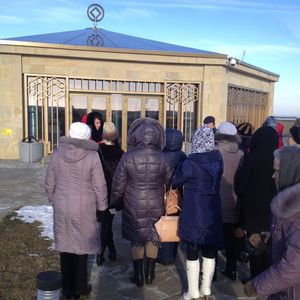 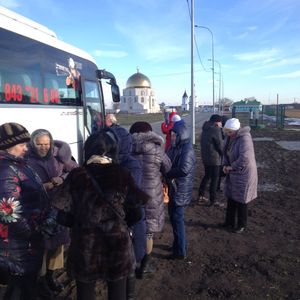 Введенско-Слободское сельское поселени            поселение